ATIVIDADES COM FOCO NO ACOMPANHAMENTO DAS APRENDIZAGENS
Atividade de Geografia – 6º Ano
Relações entre os componentes 
físico-naturais

HABILIDADE:

(EF06GE05) Relacionar padrões climáticos, tipos de solo, relevo e formações vegetais.
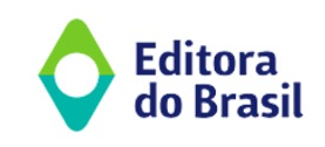 Atividade de Geografia – 6º Ano
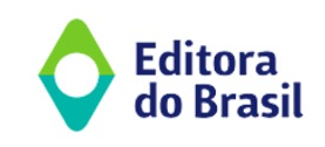 Atividade de Geografia – 6º Ano
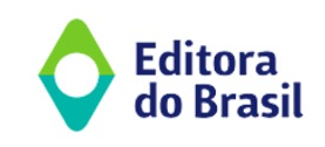